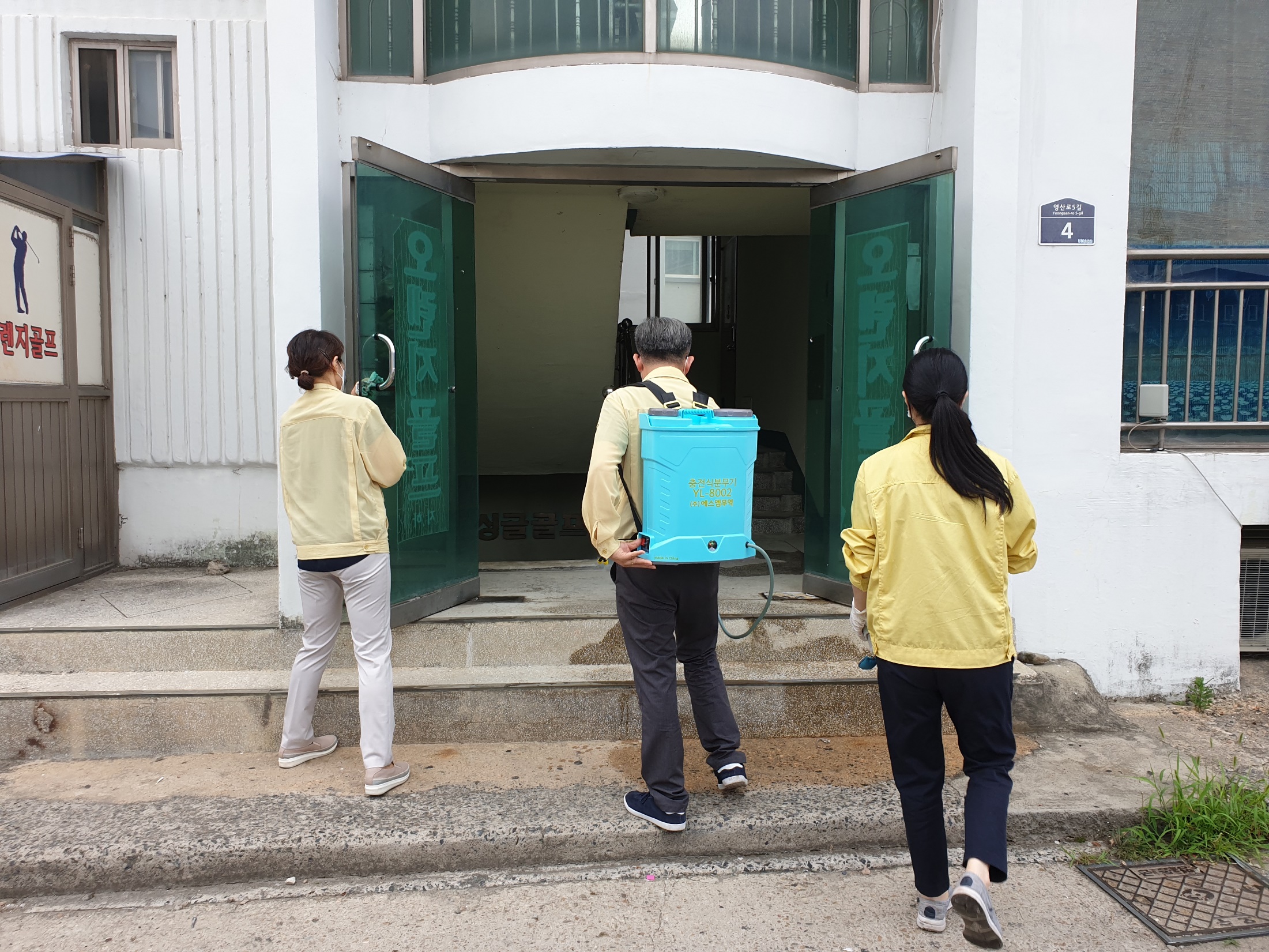 7-1. 코로나19 영동군소상공인 생활안정자금 지원 신청 
7. 31.까지 / 2,500개소/1,250백만원 (업체당 50만원)
온라인(영동군 홈페이지) 및 방문접수(5부제)
20.3.31. 이전부터 현재까지 영동군에 거주 및 영동군에
    사업자등록을 두고 영업을 영위하는 자
7-2. 2분기 투자유치 시·군 추진상황 영상회의
7. 6. (월) / 영상회의실 / 경제통상국장 주재
2분기 투자유치실적 및 하반기 투자유치계획 보고 등
7-3. 영동산업단지 공공폐수처리시설 민간위탁용역 추진
1,370백만원 / 위탁기간 : 3년
민간위탁용역 공고 및 평가 등
7-4. 2분기 충청북도 중소기업육성자금 이차보전금 지급
20업체 / 35백만원
창업 및 경쟁력강화자금, 경영안정자금 융자금 이자 차액
7-5. 2분기 농공단지 입주업체 운영현황 조사
7.10일까지 / 13개소 / 농공단지 입주업체
고용현황, 생산 및 판매현황 등 조사
7-6. 중소기업 환경개선 지원사업 추진
7.1.(수)~7.31.(금) / 5개업체 선정
현지실태조사 및 대상업체 선정
7-7. 우기대비 광산 지도점검 추진
7.20일까지 / 7개 광산
현지실태조사 및 지도점검